Accreditation Welcome! Student Accreditation Orientation
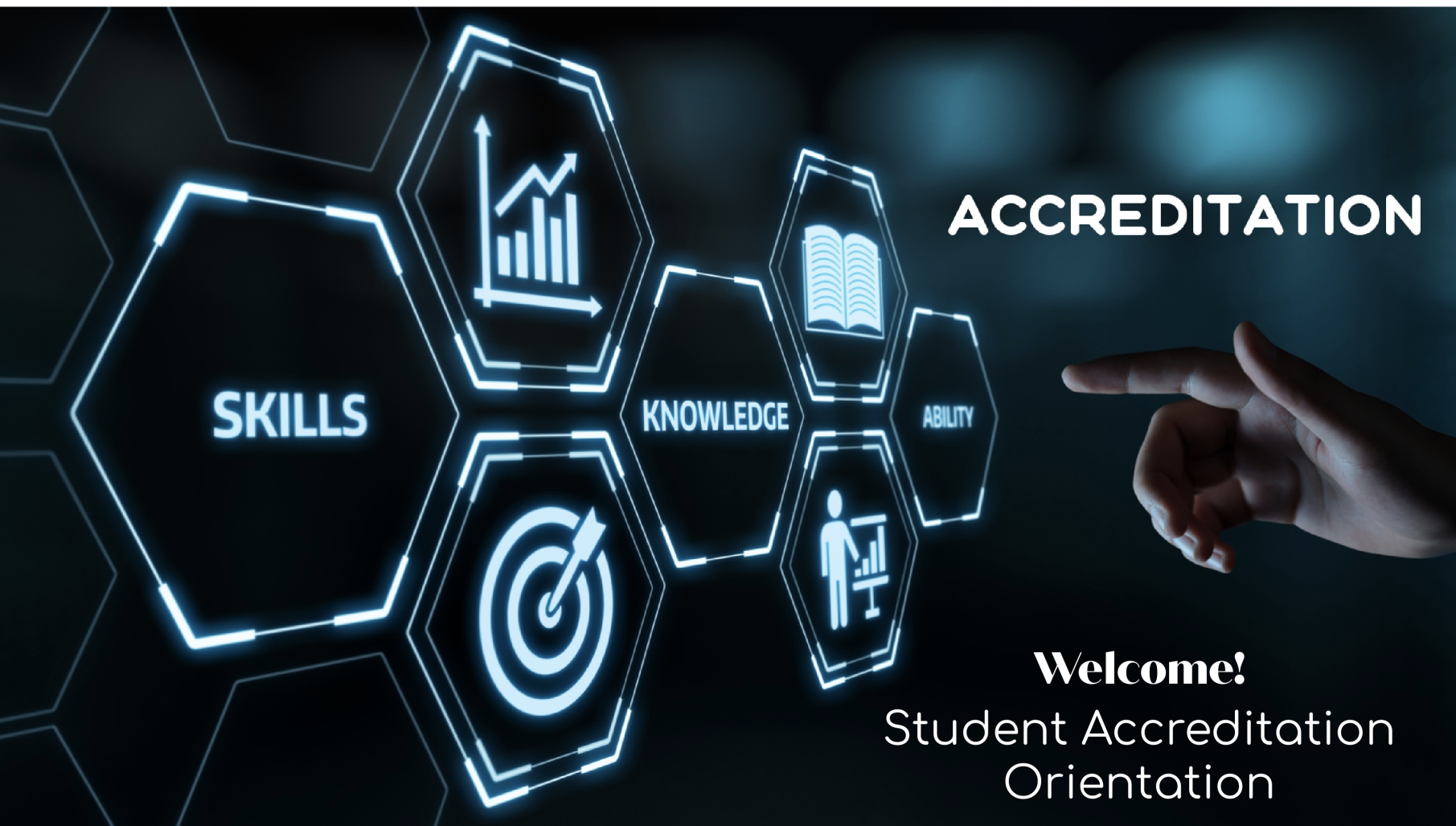 Ongoing Members
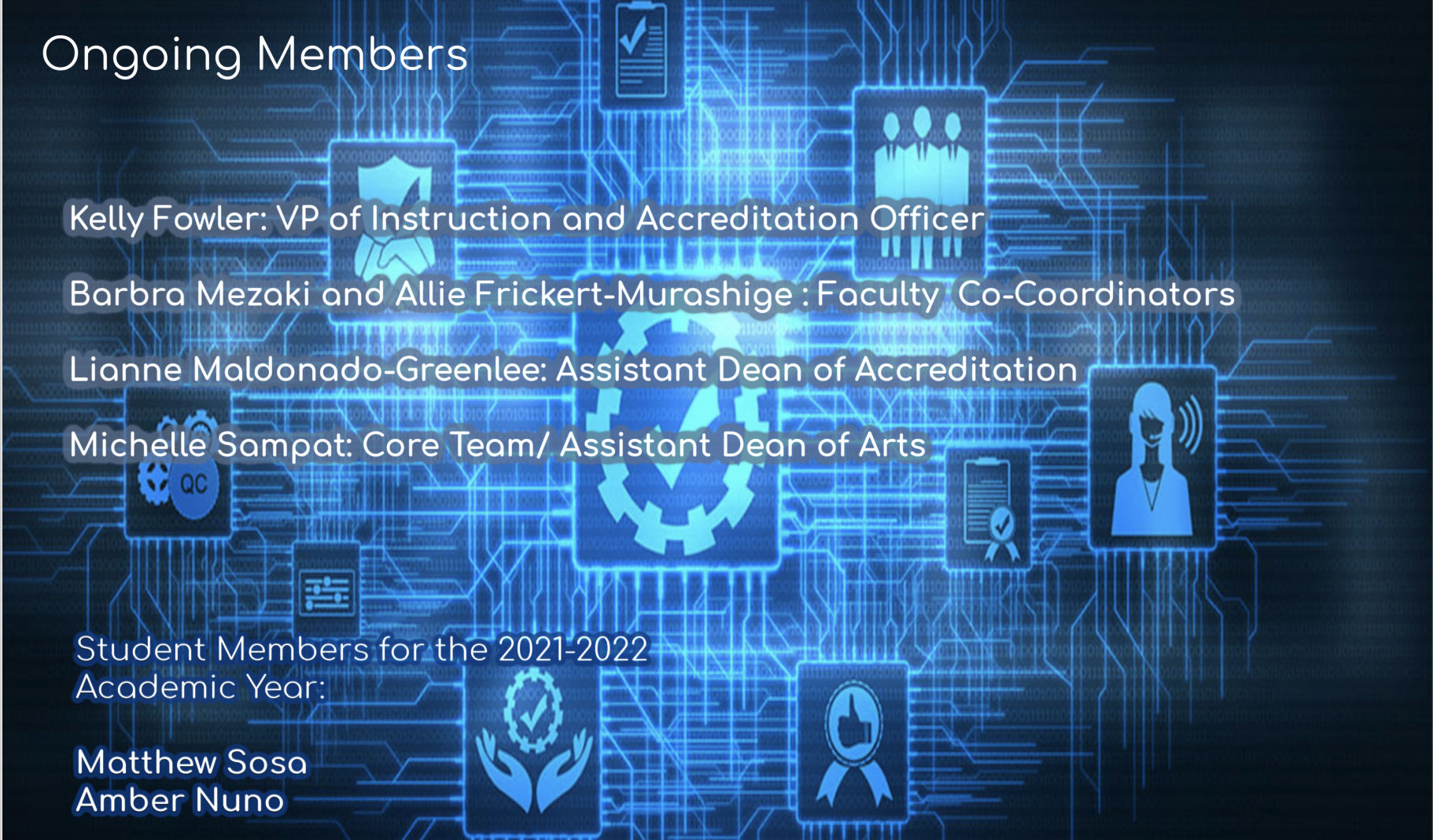 Introductions
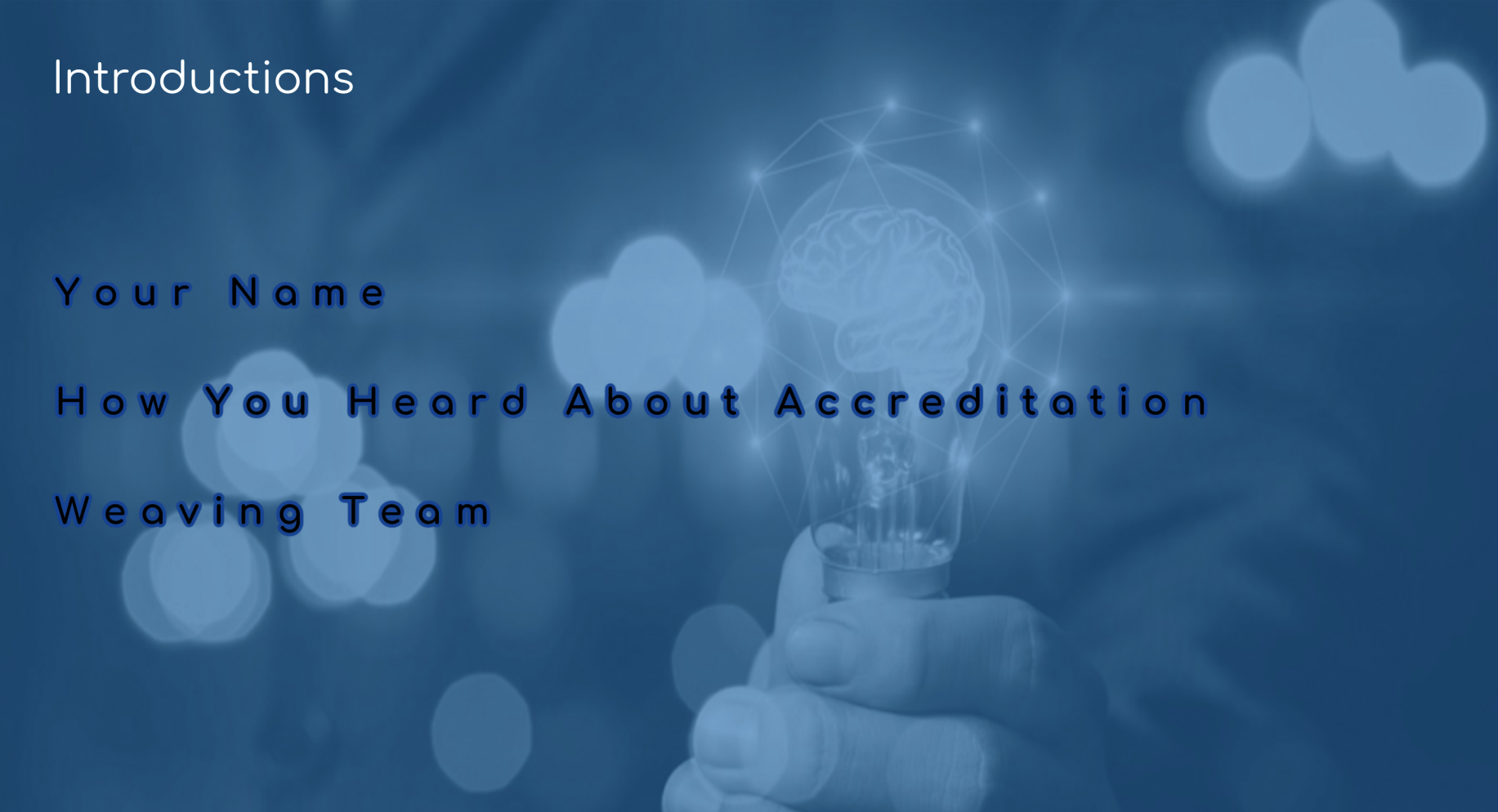 The Purpose and Process of Accreditation
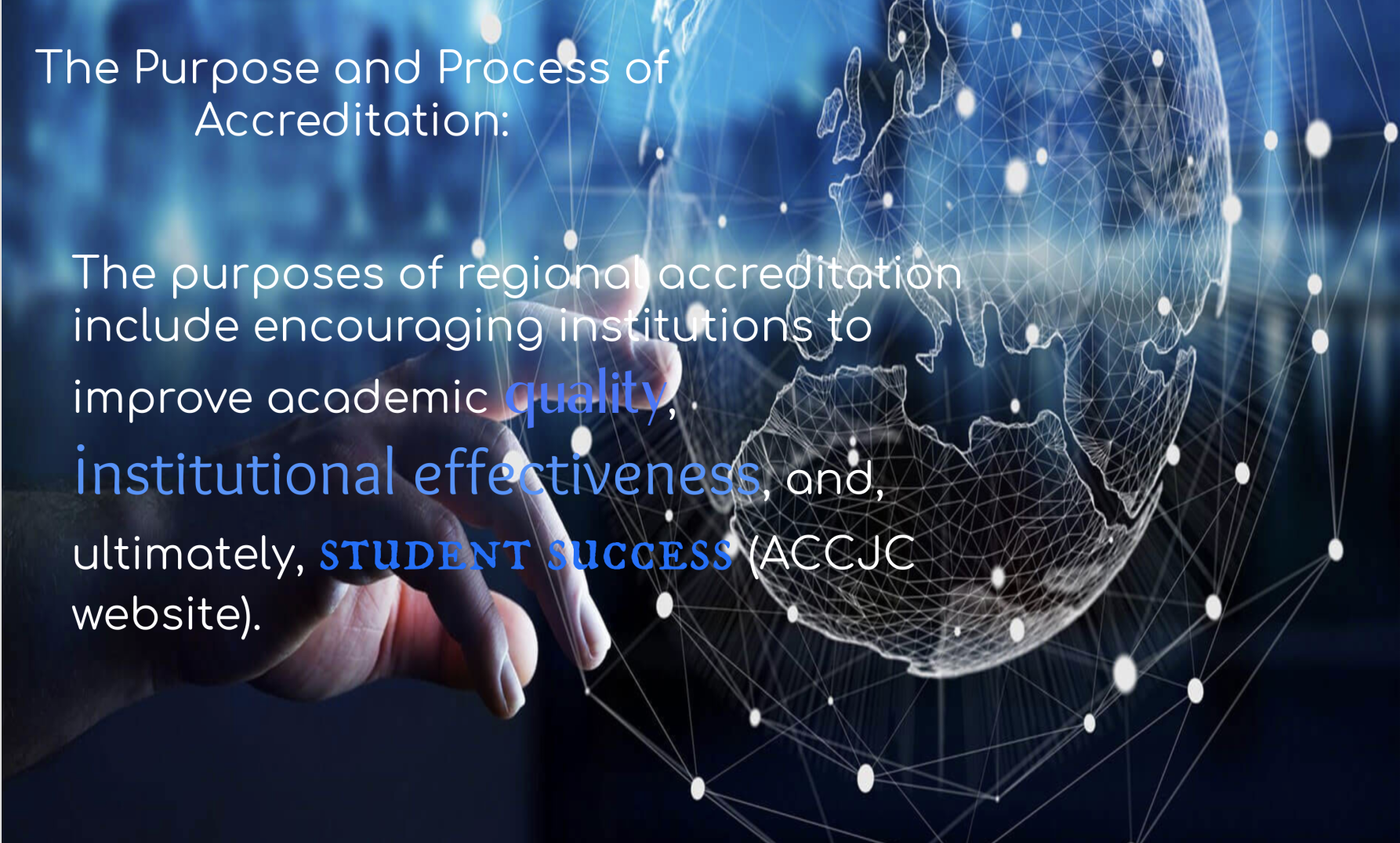 What is the ISER (Institutional Self-Evaluation Report)?
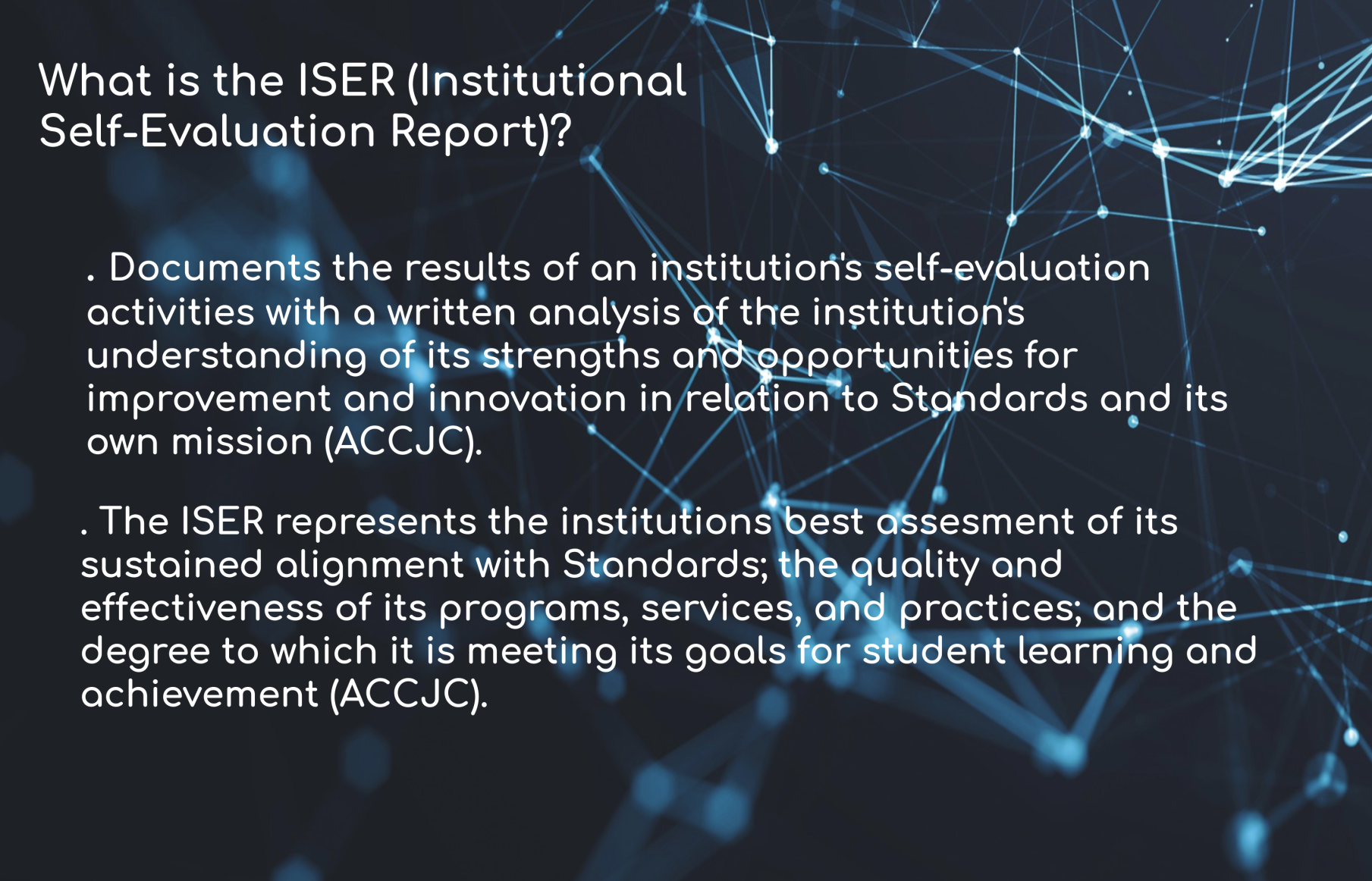 Structure of the Report
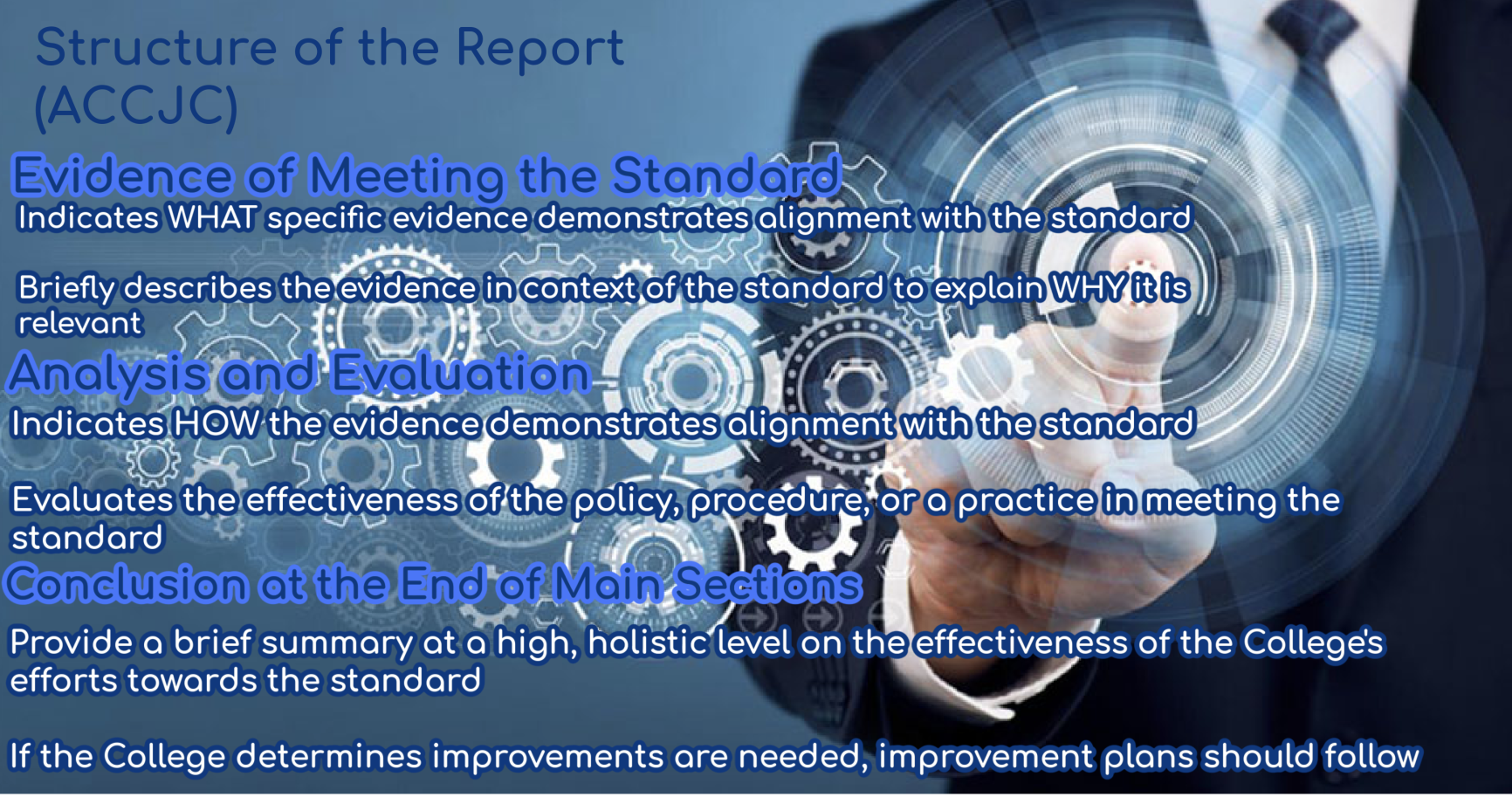 Four Interconnected Standards of Institutional Practice
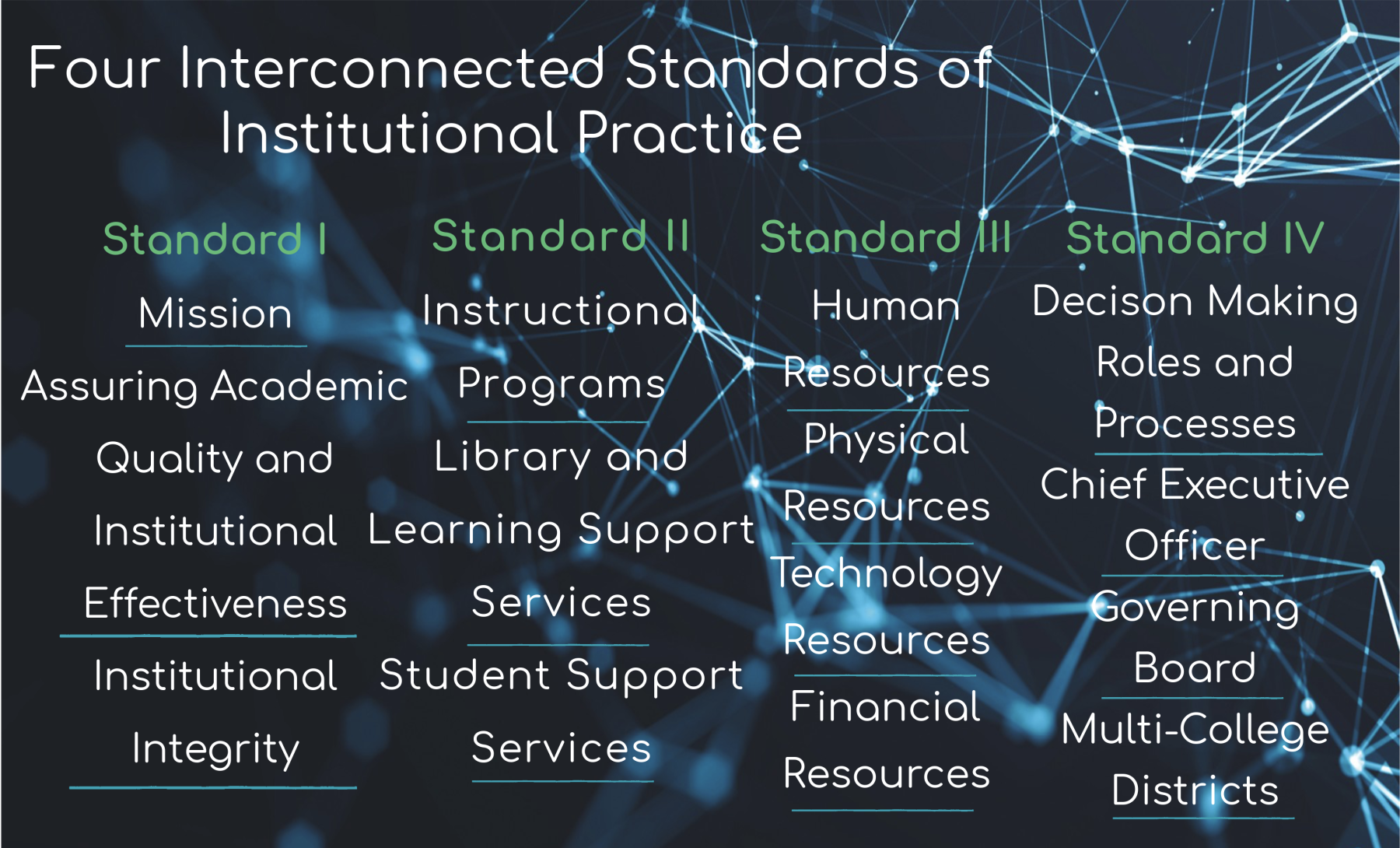 ISER Timeline Overview
We Need Your Support
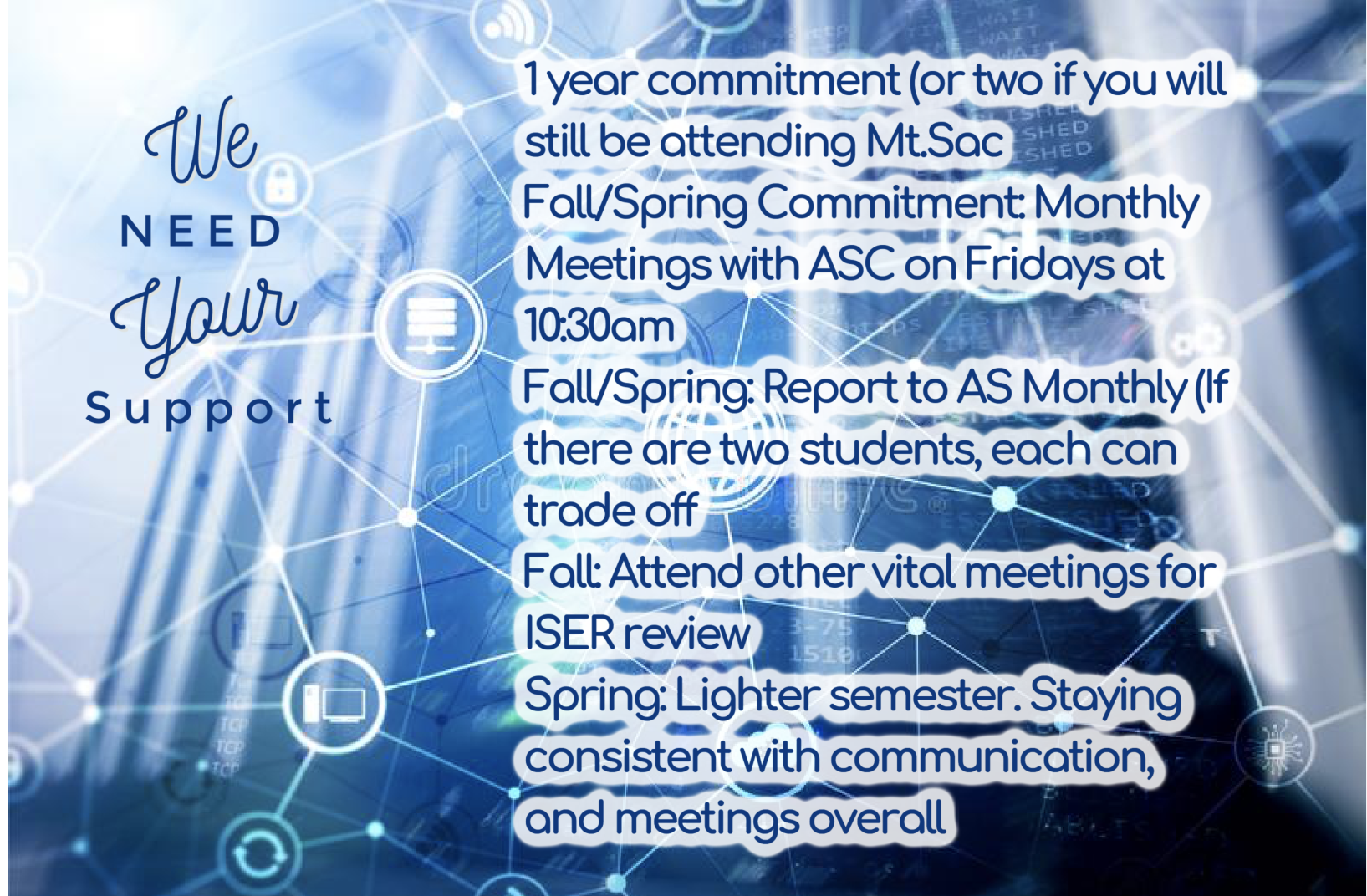 Questions and Comments
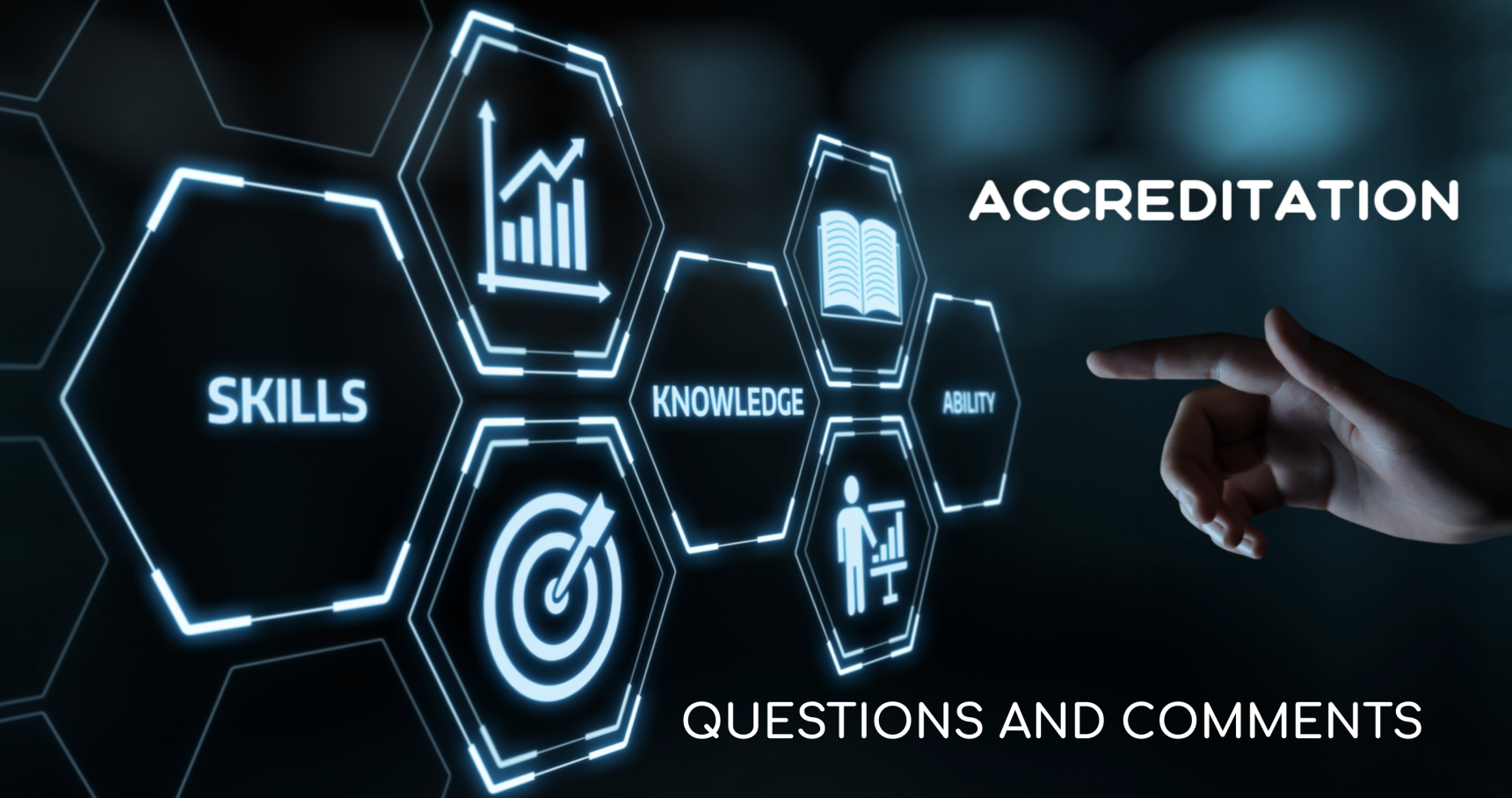